DRAFT - FOR DISCUSSION ONLY
2014 Technology Survey — Teachers
Foxborough Public Schools
April 7 – 17, 2014
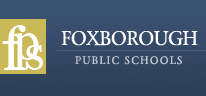 Overview
Purpose & Process
Foxborough Public Schools (“Foxborough”) is committed to using technology to support teaching and learning.

In collaboration with our partners in the Foxborough Public Schools’ MassCUE Evaluators Working Group and K12 Insight, we designed the 2014 Technology Survey to assess how instructional technology is currently used to support teaching and learning across the district. We gave similar surveys to teachers and parents. 

This report summarizes results of the teacher survey. 

Teachers were emailed invitations to participate via a unique URL. The survey was open April 7 to 17, 2014.
3
DRAFT - FOR DISCUSSION ONLY
Participation & Participants
School Level
Elementary school: 36% (N=48)
Middle school: 26% (N=35)
High school: 37% (N=49) 

Professional Role
73% of participants (N=133) were classroom teachers. 
The rest were special education teachers, math or reading/literacy specialists, or counselors and other specialists.
4
DRAFT - FOR DISCUSSION ONLY
Technical Notes
Survey results convey the views of survey participants. 
Results should not be generalized to non-participants.
The denominator for all analyses is the actual count of responses to a given question or set of questions. This number may be the same or lower than the total number of survey responses.

Results summarize responses, and main findings summarize results.
The Discussion slide at the end of the report reflects the findings that the district finds most important and/or actionable.
Stacked bar charts summarize the distribution of results by combining the  response categories (At least once a week and 2-3 times a month) and (Several times a semester and Several times a year).
Tables summarize the distribution of results by combining the response categories Agree and Strongly Agree.
Percentages of 5% and less are not shown in charts.
5
DRAFT - FOR DISCUSSION ONLY
Main Findings
At least 2 out of 5 participating teachers (≥44%) said their students used technology for learning-related activities at least several times a year.

At least 2 out of 3 participating teachers (≥ 68%) said they themselves used technology for instructional activities at least several times a year.

Between 2 out of 5 (40%) and 2 out of 3 (68%) participating teachers agreed with the statements about their students’ use of technology.

Between 1 out of 2 (52%) and 9 out of 10 (89%) participating teachers agreed with the statements about their philosophy of technology use, their own use of technology for instruction, and their view of the district’s success in implementing instructional technology in the schools. 

Between 1 out of 3 (31%) and 4 out of 5 (85%) participating teachers said they had frequent or better access to all the listed technologies.
6
Results
DRAFT - FOR DISCUSSION ONLY
Students’ Use of Technology for Learning
Please estimate how often your students use technology in the following ways.
8
DRAFT - FOR DISCUSSION ONLY
Elementary & Secondary Participant Views
9
DRAFT - FOR DISCUSSION ONLY
Teachers’ Use of Technology
Please estimate how often you personally use technology in your role as a teacher to support the following tasks:
10
DRAFT - FOR DISCUSSION ONLY
Teachers’ Use of Technology, continued
Please estimate how often you personally use technology in your role as a teacher to support the following tasks:
11
DRAFT - FOR DISCUSSION ONLY
Elementary & Secondary Participant Views
12
DRAFT - FOR DISCUSSION ONLY
Students’ Knowledge, Skills & Access to Technology
13
DRAFT - FOR DISCUSSION ONLY
Elementary & Secondary Participant Views
14
DRAFT - FOR DISCUSSION ONLY
Teachers’ Philosophy & View of District Success
15
DRAFT - FOR DISCUSSION ONLY
Elementary & Secondary Participant Views
Answer Options: Strongly Agree, Agree, Neutral, Disagree, Strongly Disagree
16
DRAFT - FOR DISCUSSION ONLY
Access to Technology at School
What level of access do you have to the following technologies at school? (N=131)
Answer Options: Anytime, Anywhere Access; Frequent Access; Infrequent Access; No Access
17
DRAFT - FOR DISCUSSION ONLY
Elementary & Secondary Participant Views
18
Themes from Open-Ended Comments
DRAFT - FOR DISCUSSION ONLY
Improving the Use of Technology for Teaching & Learning
Please share ways that technology can ideally support learning in your classroom.
(N=102)

Teachers reported seeing benefits of current technology use through visual learning.
SmartBoards, Interactive White Boards, and video projectors have supported learning.
Subject-specific websites enhance curriculum, especially through visual learning.

Teachers desired greater use of online collaboration tools.
Some teachers suggested online video sharing and iPads as tools for online collaboration. 

How can the district improve its support for the development of your skills in using technology for teaching and learning? (N=57)

Teachers wanted more professional development, including:
Time to learn new software
Assistance by a building-level technology integration specialist
Advising on differentiating instruction with technology
Examples of subject-specific data use.
20
DRAFT - FOR DISCUSSION ONLY
Discussion
Highlights
Next Steps
21
DRAFT - FOR DISCUSSION ONLY
22